Module 8: VPN and IPsec Concepts
Instructor Materials
Enterprise Networking, Security, and Automation v7.0 (ENSA)
[Speaker Notes: Cisco Networking Academy Program
Enterprise Networking, Security, and Automation v7.0 (ENSA)
Module 8: VPN and IPsec Concepts]
Instructor Materials – Module 8 Planning Guide
This PowerPoint deck is divided in two parts:
Instructor Planning Guide
Information to help you become familiar with the module
Teaching aids
Instructor Class Presentation
Optional slides that you can use in the classroom
Begins on slide # 9
Note: Remove the Planning Guide from this presentation before sharing with anyone.
For additional help and resources go to the Instructor Home Page and Course Resources for this course. You also can visit the professional development site on netacad.com, the official Cisco Networking Academy Facebook page, or Instructor Only FB group.
What to Expect in this Module
To facilitate learning, the following features within the GUI may be included in this module:
What to Expect in this Module (Cont.)
To facilitate learning, the following features may be included in this module:
Check Your Understanding
Check Your Understanding activities are designed to let students quickly determine if they understand the content and can proceed, or if they need to review. 
Check Your Understanding activities do not affect student grades.
There are no separate slides for these activities in the PPT. They are listed in the notes area of the slide that appears before these activities.
Module 8: Activities
What activities are associated with this module?
Module 8: Best Practices
Prior to teaching Module 8, the instructor should:
Review the activities and assessments for this module.
Try to include as many questions as possible to keep students engaged during classroom presentation.
After this Module, the WAN Concepts Exam is available, covering Modules 6-8

Topic 8.1
Ask the students or have a class discussion
Can you think of a situation where you have connected through a VPN?
Discuss how using VPNs can reduce connectivity costs.
Module 8: Best Practices (Cont.)
Topic 8.2
Ask the students or have a class discussion
Can you think of scenarios where an SSL VPN would be preferred?
Why site-to-site and GRE VPNs are not scalable solutions.

Topic 8.3
Ask the students or have a class discussion
In what situation would ESP be preferred to AH for IPsec encapsulation?
Draw a diagram on the board showing the protocol choices for each IPsec function.
Module 8: VPN and IPsec Concepts
Enterprise Networking, Security, and Automation v7.0 (ENSA)
[Speaker Notes: Cisco Networking Academy Program
Enterprise Networking, Security, and Automation v7.0 (ENSA)
Module 8: VPN and IPsec Concepts]
Module Objectives
Module Title: VPN and IPsec Concepts

Module Objective: Explain how VPNs and IPsec are used to secure site-to-site and remote access connectivity.
[Speaker Notes: 8 – VPN and IPsec Concepts
8.0.2- What will I learn to do in this Module.]
8.1 VPN Technology
[Speaker Notes: 8  - VPN and IPsec Concepts
8.1 -  VPN Technology]
VPN TechnologyVirtual Private Networks
Virtual private networks (VPNs) to create end-to-end private network connections.
A VPN is virtual in that it carries information within a private network, but that information is actually transported over a public network.
A VPN is private in that the traffic is encrypted to keep the data confidential while it is transported across the public network.
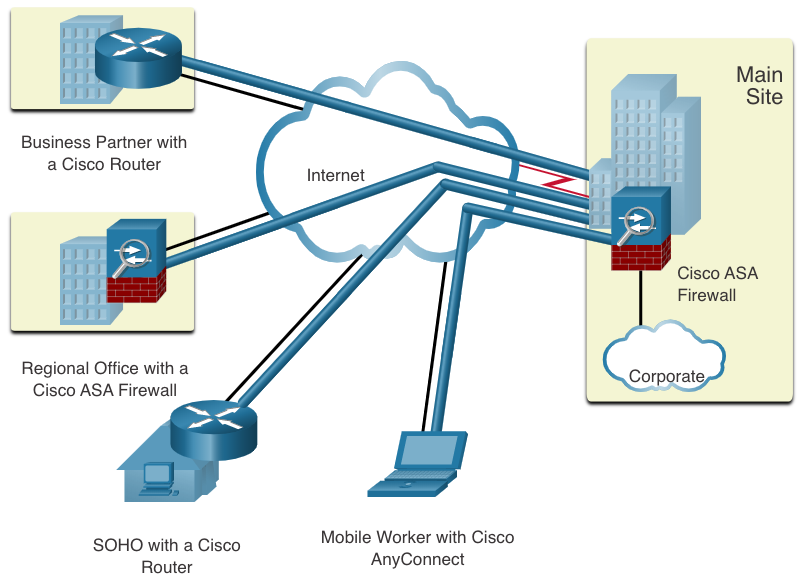 [Speaker Notes: 8 – VPN and IPsec Concepts
8.1 – VPN Technology
8.1.1 – Virtual Private Networks]
VPN TechnologyVPN Benefits
Modern VPNs now support encryption features, such as Internet Protocol Security (IPsec) and Secure Sockets Layer (SSL) VPNs to secure network traffic between sites.
Major benefits of VPNs are shown in the table:
[Speaker Notes: 8 – VPN and IPsec Concepts
8.1 – VPN Technology
8.1.2 – VPN Benefits]
VPN TechnologySite-to-Site and Remote Access VPNs
A site-to-site VPN is terminated on VPN gateways. VPN traffic is only encrypted between the gateways. Internal hosts have no knowledge that a VPN is being used.
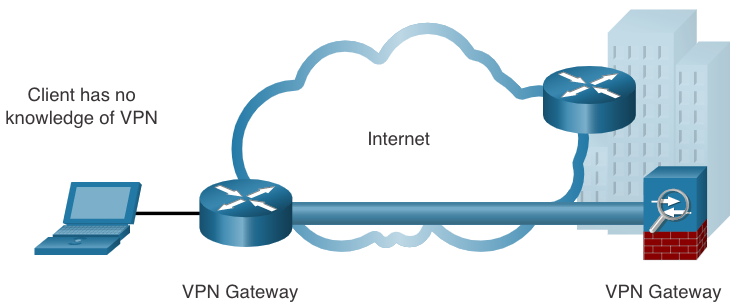 [Speaker Notes: 8 – VPN and IPsec Concepts
8.1 – VPN Technology
8.1.3 – Site-to-Site and Remote Access VPNs]
VPN TechnologySite-to-Site and Remote Access VPNs (Cont.)
A remote-access VPN is dynamically created to establish a secure connection between a client and a VPN terminating device.
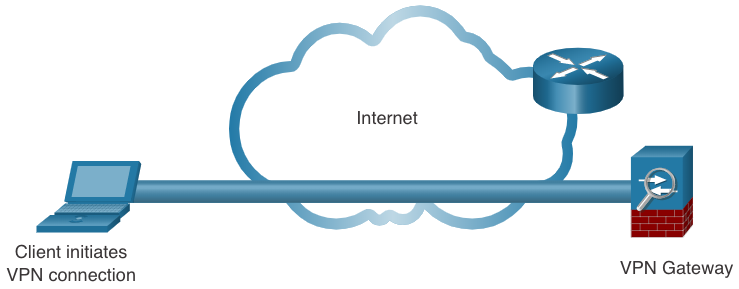 [Speaker Notes: 8 – VPN and IPsec Concepts
8.1 – VPN Technology
8.1.3 – Site-to-Site and Remote Access VPNs (Cont.)]
VPN TechnologyEnterprise and Service Provider VPNs
VPNs can be managed and deployed as:
Enterprise VPNs - common solution for securing enterprise traffic across the internet. Site-to-site and remote access VPNs are created and managed by the enterprise using IPsec and SSL VPNs.
Service Provider VPNs - created and managed by the provider network. The provider uses Multiprotocol Label Switching (MPLS) at Layer 2 or Layer 3 to create secure channels between an enterprise’s sites, effectively segregating the traffic from other customer traffic.
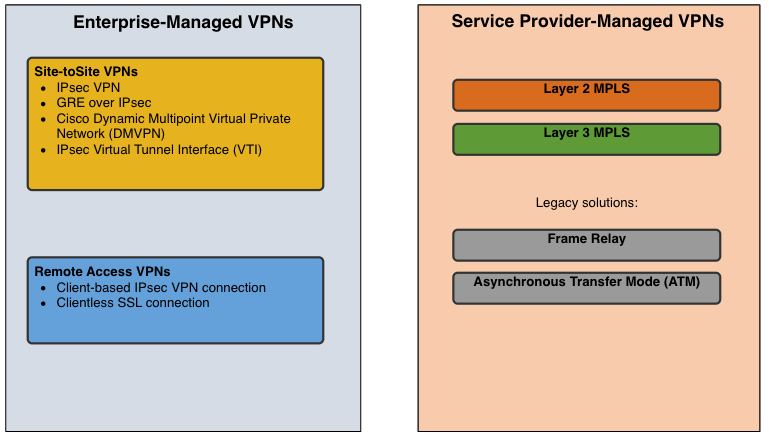 [Speaker Notes: 8 – VPN and IPsec Concepts
8.1 – VPN Technology
8.1.4 – Enterprise and Service Provider VPNs
8.1.5 – Check Your Understanding – VPN Technology]
8.2 Types of VPNs
[Speaker Notes: 8- VPN and IPsec Concepts
8.2  - VPN Types of VPNs]
Types of VPNsRemote-Access VPNs
Remote-access VPNs let remote and mobile users securely connect to the enterprise. 
Remote-access VPNs are typically enabled dynamically by the user when required and  can be created using either IPsec or SSL.
Clientless VPN connection -The connection is secured using a web browser SSL connection.
Client-based VPN connection - VPN client software such as Cisco AnyConnect Secure Mobility Client must be installed on the remote user’s end device.
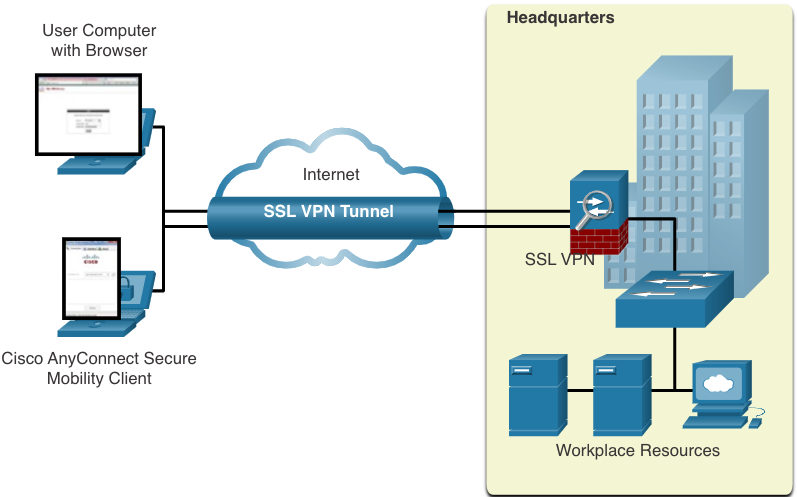 [Speaker Notes: 8 – VPN and IPsec Concepts
8.2 – Types of VPNs
8.2.1 – Remote-Access VPNs]
Types of VPNsSSL VPNs
SSL uses the public key infrastructure and digital certificates to authenticate peers. The type of VPN method implemented is based on the access requirements of the users and the organization’s IT processes. The table compares IPsec and SSL remote access deployments.
[Speaker Notes: 8 – VPN and IPsec Concepts
8.2 – Types of VPNs
8.2.2 – SSL VPNs]
Types of VPNsSite-to-Site IPsec VPNs
Site-to-site VPNs connect networks across an untrusted network such as the internet.
End hosts send and receive normal unencrypted TCP/IP traffic through a VPN gateway.
The VPN gateway encapsulates and encrypts outbound traffic from a site and sends the traffic through the VPN tunnel to the VPN gateway at the target site. The receiving VPN gateway strips the headers, decrypts the content, and relays the packet toward the target host inside its private network.
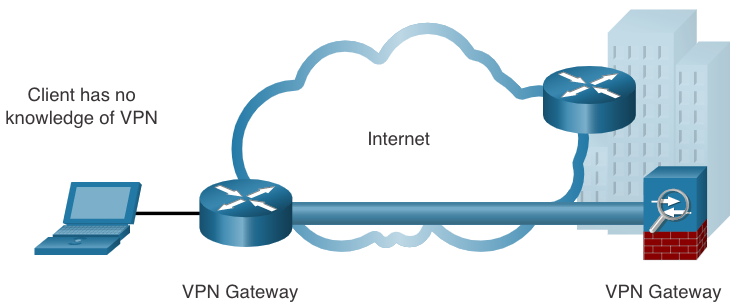 [Speaker Notes: 8 – VPN and IPsec Concepts
8.2 – Types of VPNs
8.2.3 – Site-to-Site IPsec VPNs]
Types of VPNsGRE over IPsec
Generic Routing Encapsulation (GRE) is a non-secure site-to-site VPN tunneling protocol.
A GRE tunnel can encapsulate various network layer protocols as well as multicast and broadcast traffic.
GRE does not by default support encryption; and therefore, it does not provide a secure VPN tunnel.
A GRE packet can be encapsulated into an IPsec packet to forward it securely to the destination VPN gateway.
Standard IPsec VPNs (non-GRE) can only create secure tunnels for unicast traffic.
Encapsulating GRE into IPsec allows multicast routing protocol updates to be secured through a VPN.
[Speaker Notes: 8 – VPN and IPsec Concepts
8.2 – Types of VPNs
8.2.4 – GRE over IPsec]
Types of VPNsGRE over IPsec (Cont.)
The terms used to describe the encapsulation of GRE over IPsec tunnel are passenger protocol, carrier protocol, and transport protocol.
Passenger protocol – This is the original packet that is to be encapsulated by GRE. It could be an IPv4 or IPv6 packet, a routing update, and more.
Carrier protocol – GRE is the carrier protocol that encapsulates the original passenger packet.
Transport protocol – This is the protocol that will actually be used to forward the packet. This could be IPv4 or IPv6.
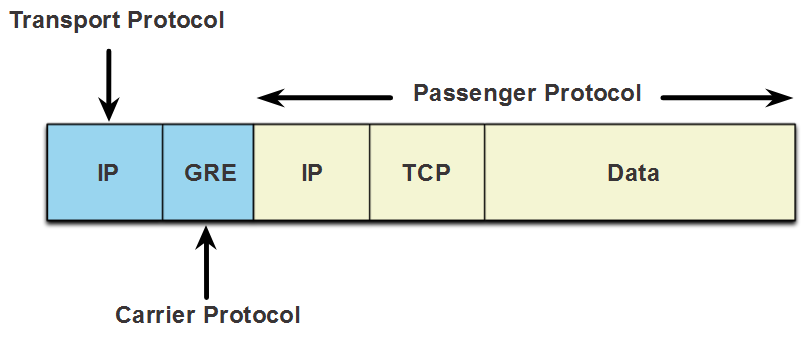 [Speaker Notes: 8 – VPN and IPsec Concepts
8.2 – Types of VPNs
8.2.4 – GRE over IPsec (Cont.)]
Types of VPNsGRE over IPsec (Cont.)
For example, Branch and HQ need to exchange OSPF routing information over an IPsec VPN. GRE over IPsec is used to support the routing protocol traffic over the IPsec VPN. Specifically, the OSPF packets (i.e., passenger protocol) would be encapsulated by GRE (i.e., carrier protocol) and subsequently encapsulated in an IPsec VPN tunnel.
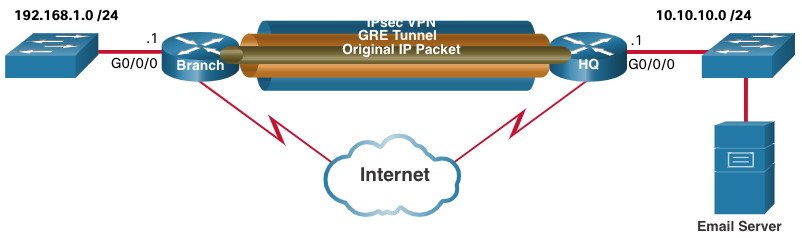 [Speaker Notes: 8 – VPN and IPsec Concepts
8.2 – Types of VPNs
8.2.4 – GRE over IPsec (Cont.)]
Types of VPNsDynamic Multipoint VPNs
Site-to-site IPsec VPNs and GRE over IPsec are not sufficient when the enterprise adds many more sites. Dynamic Multipoint VPN (DMVPN) is a Cisco software solution for building multiple VPNs in an easy, dynamic, and scalable manner.
DMVPN simplifies the VPN tunnel configuration and provides a flexible option to connect a central site with branch sites. 
It uses a hub-and-spoke configuration to establish a full mesh topology. 
Spoke sites establish secure VPN tunnels with the hub site.
Each site is configure using Multipoint Generic Routing Encapsulation (mGRE). The mGRE tunnel interface allows a single GRE interface to dynamically support multiple IPsec tunnels.
Spoke sites can also obtain information about each other, and alternatively build direct tunnels between themselves (spoke-to-spoke tunnels).
[Speaker Notes: 8 – VPN and IPsec Concepts
8.2 – Types of VPNs
8.2.5 – Dynamic Multipoint VPNs]
Types of VPNsIPsec Virtual Tunnel Interface
IPsec Virtual Tunnel Interface (VTI) simplifies the configuration process required to support multiple sites and remote access.
IPsec VTI configurations are applied to a virtual interface instead of static mapping the IPsec sessions to a physical interface.
IPsec VTI is capable of sending and receiving both IP unicast and multicast encrypted traffic. Therefore, routing protocols are automatically supported without having to configure GRE tunnels.
IPsec VTI can be configured between sites or in a hub-and-spoke topology.
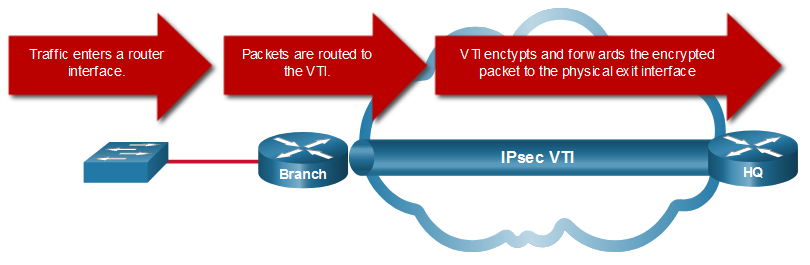 [Speaker Notes: 8 – VPN and IPsec Concepts
8.2 – Types of VPNs
8.2.6 – IPsec Virtual Tunnel Interface]
Types of VPNsService Provider MPLS VPNs
Today, service providers use MPLS in their core network. Traffic is forwarded through the MPLS backbone using labels. Traffic is secure because service provider customers cannot see each other’s traffic.
MPLS can provide clients with managed VPN solutions; therefore, securing traffic between client sites is the responsibility of the service provider. 
There are two types of MPLS VPN solutions supported by service providers:
Layer 3 MPLS VPN - The service provider participates in customer routing by establishing a peering between the customer’s routers and the provider’s routers. 
Layer 2 MPLS VPN - The service provider is not involved in the customer routing. Instead, the provider deploys a Virtual Private LAN Service (VPLS) to emulate an Ethernet multiaccess LAN segment over the MPLS network. No routing is involved. The customer’s routers effectively belong to the same multiaccess network.
[Speaker Notes: 8 – VPN and IPsec Concepts
8.2 – Types of VPNs
8.2.7 – Service Provider MPLS VPNs
8.2.8 – Check Your Understanding – Types of VPNs]
8.3 IPsec
[Speaker Notes: 8 -  VPN and IPsec Concepts
8.3 - IPsec]
IPSecVideo – IPsec Concepts
This video will cover the following:
The purpose of IPsec
IPsec protocols (AH, ESP, SA, IKE)
[Speaker Notes: 8 – VPN and IPsec Concepts
8.3 – IPsec
8.3.1 – Video – IPsec Concepts]
IPSecIPsec Technologies
IPsec is an IETF standard that defines how a VPN can be secured across IP networks. IPsec protects and authenticates IP packets between source and destination and provides these essential security functions:
Confidentiality - Uses encryption algorithms to prevent cybercriminals from reading the packet contents.
Integrity - Uses hashing algorithms to ensure that packets have not been altered between source and destination.
Origin authentication - Uses the Internet Key Exchange (IKE) protocol to authenticate source and destination. 
Diffie-Hellman – Used to secure key exchange.
[Speaker Notes: 8 – VPN and IPsec Concepts
8.3 – IPsec
8.3.2 – IPsec Technologies]
IPSecIPsec Technologies (Cont.)
IPsec is not bound to any specific rules for secure communications.
IPsec can easily integrate new security technologies without updating existing IPsec standards.
The open slots in the IPsec framework shown in the figure can be filled with any of the choices that are available for that IPsec function to create a unique security association (SA).
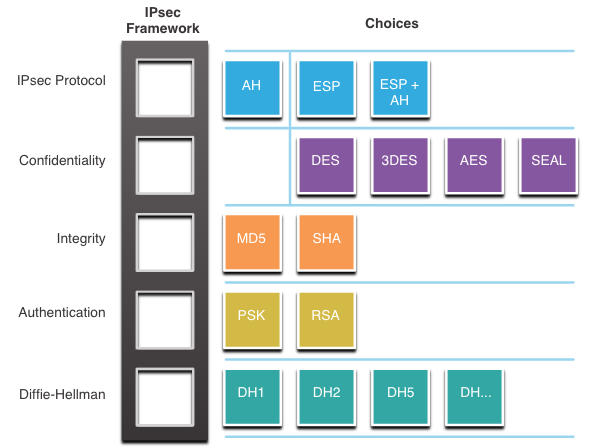 [Speaker Notes: 8 – VPN and IPsec Concepts
8.3 – IPsec
8.3.2 – IPsec Technologies (Cont.)]
IPSecIPsec Protocol Encapsulation
Choosing the IPsec protocol encapsulation is the first building block of the framework.
IPsec encapsulates packets using Authentication Header (AH) or Encapsulation Security Protocol (ESP).
The choice of AH or ESP establishes which other building blocks are available.
AH is appropriate only when confidentiality is not required or permitted.
ESP provides both confidentiality and authentication.
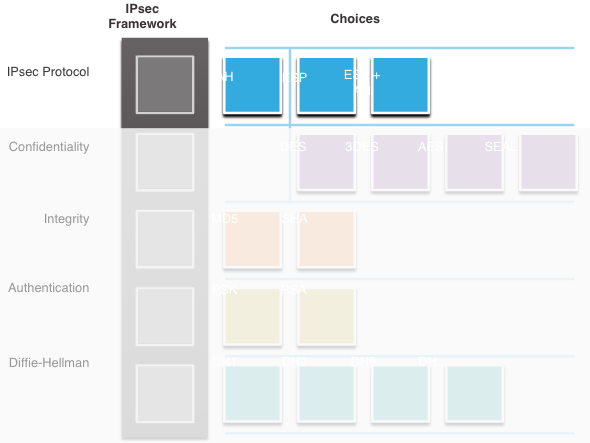 [Speaker Notes: 8 – VPN and IPsec Concepts
8.3 – IPsec
8.3.3 – IPsec Protocol Encapsulation]
IPSecConfidentiality
The degree of confidentiality depends on the encryption algorithm and the length of the key used in the encryption algorithm. 

The number of possibilities to try to hack the key is a function of the length of the key - the shorter the key, the easier it is to break.
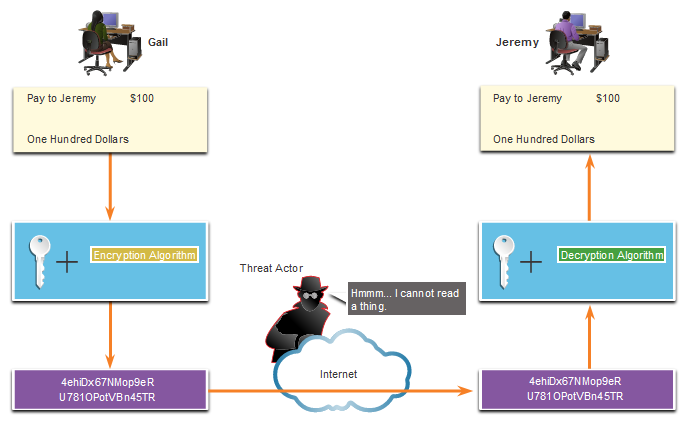 [Speaker Notes: 8 – VPN and IPsec Concepts
8.3 – IPsec
8.3.4 – Confidentiality]
IPSecConfidentiality (Cont.)
The encryption algorithms highlighted in the figure are all symmetric key cryptosystems:
DES uses a 56-bit key.
3DES uses three independent 56-bit encryption keys per 64-bit block.
AES offers three different key lengths: 128 bits, 192 bits, and 256 bits.
SEAL is a stream cipher, which means it encrypts data continuously rather than encrypting blocks of data. SEAL uses a 160-bit key.
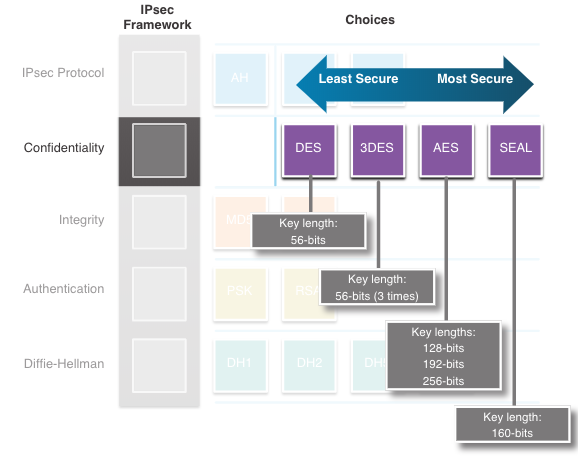 [Speaker Notes: 8 – VPN and IPsec Concepts
8.3 – IPsec
8.3.4 – Confidentiality (Cont.)]
IPSecIntegrity
Data integrity means that the data has not changed in transit.
A method of proving data integrity is required. 
The Hashed Message Authentication Code (HMAC) is a data integrity algorithm that guarantees the integrity of the message using a hash value.
Message-Digest 5 (MD5) uses a 128-bit shared-secret key.
The Secure Hash Algorithm (SHA) uses a 160-bit secret key.
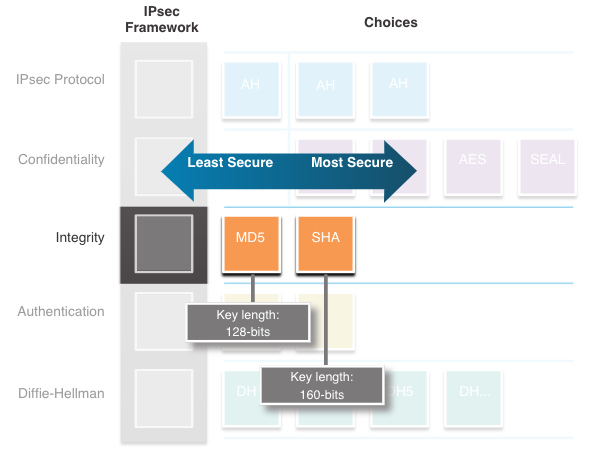 [Speaker Notes: 8 – VPN and IPsec Concepts
8.3 – IPsec
8.3.5 – Integrity]
IPSecAuthentication
There are two IPsec peer authentication methods:
Pre-shared key (PSK) - (PSK) value is entered into each peer manually.
Easy to configure manually
Does not scale well
Must be configured on every peer
Rivest, Shamir, and Adleman (RSA) - authentication uses digital certificates to authenticate the peers.
Each peer must authenticate its opposite peer before the tunnel is considered secure.
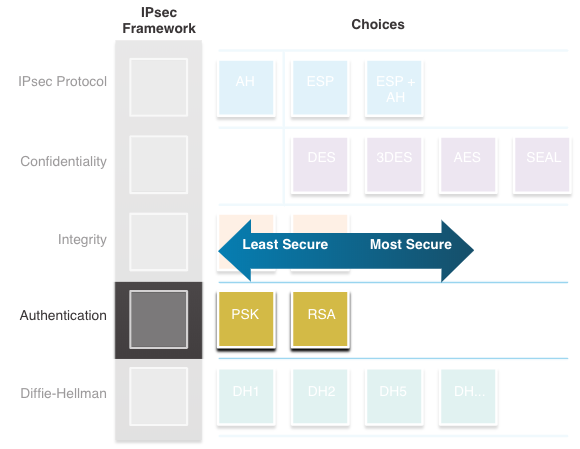 [Speaker Notes: 8 – VPN and IPsec Concepts
8.3 – IPsec
8.3.6 – Authentication]
IPSecSecure Key Exchange with Diffie - Hellman
DH provides allows two peers to establish a shared secret key over an insecure channel.

Variations of the DH key exchange are specified as DH groups:
DH groups 1, 2, and 5 should no longer be used.
DH groups 14, 15, and 16 use larger key sizes with 2048 bits, 3072 bits, and 4096 bits, respectively
DH groups 19, 20, 21 and 24 with respective key sizes of 256 bits, 384 bits, 521 bits, and 2048 bits support Elliptical Curve Cryptography (ECC), which reduces the time needed to generate keys.
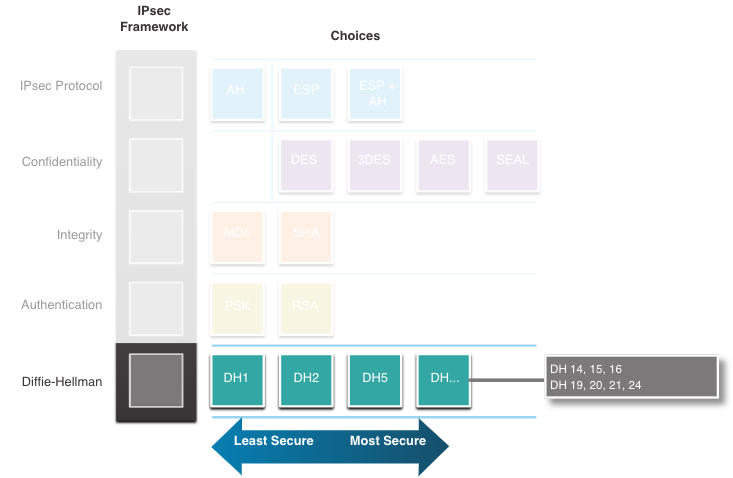 [Speaker Notes: 8 – VPN and IPsec Concepts
8.3 – IPsec
8.3.7 – Secure Key Exchange with Diffie - Hellman]
IPSecVideo – IPsec Transport and Tunnel Mode
This video will explain the process of the IPv4 packet with ESP in transport mode and in tunnel mode.
[Speaker Notes: 8 – VPN and IPsec Concepts
8.3 – IPsec
8.3.8 – Video – IPsec Transport and Tunnel Mode
8.3.9 – Check Your Understanding - IPsec]
8.4 Module Practice and Quiz
[Speaker Notes: 8 – VPN and IPsec Concepts
8.4 -  Module Practice and Quiz]
Module Practice and QuizWhat did I learn in this module?
A VPN is private in that the traffic is encrypted to keep the data confidential while it is transported across the public network. 
Benefits of VPNs are cost savings, security, scalability, and compatibility.
Remote-access VPNs let remote and mobile users securely connect to the enterprise by creating an encrypted tunnel. Remote access VPNs can be created using either IPsec or SSL. 
Site-to-site VPNs are used to connect networks across an untrusted network such as the internet.
In a site-to-site VPN, end hosts send and receive normal unencrypted TCP/IP traffic through a VPN terminating device. The VPN terminating device is typically called a VPN gateway.
GRE is a non-secure site-to-site VPN tunneling protocol.
DMVPN is a Cisco software solution for easily building multiple, dynamic, scalable VPNs. 
Like DMVPNs, IPsec VTI simplifies the configuration process required to support multiple sites and remote access.
[Speaker Notes: 8 – VPN and IPsec Concepts
8.4 -  Module Practice and Quiz
8.4.1 – What did I learn in this module?]
Module Practice and QuizWhat did I learn in this module? (Cont.)
IPsec protects and authenticates IP packets between source and destination. 
IPsec can protect traffic from Layer 4 through Layer 7. 
Using the IPsec framework, IPsec provides confidentiality, integrity, origin authentication, and Diffie-Hellman.
IPsec encapsulates packets using AH or ESP. 
The degree of confidentiality depends on the encryption algorithm and the length of the key used in the encryption algorithm.
DH provides a way for two peers to establish a shared secret key that only they know, even though they are communicating over an insecure channel.
[Speaker Notes: 8 – VPN and IPsec Concepts
8.4 -  Module Practice and Quiz
8.4.1 – What did I learn in this module? (Cont.)]
Module 8: VPN and IPsec ConceptsNew Terms and Commands